How Traits are Inherited?
22-1
Parent to Offspring
We are:
Homo sapiens – Species
We all have variations: eye, hair, height

Heredity – passing of traits from parents to offspring
Genetics
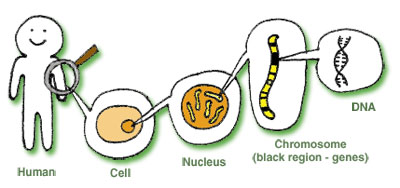 The study of how traits pass from parent to offspring

Genes:
Shape
Function
Behavior
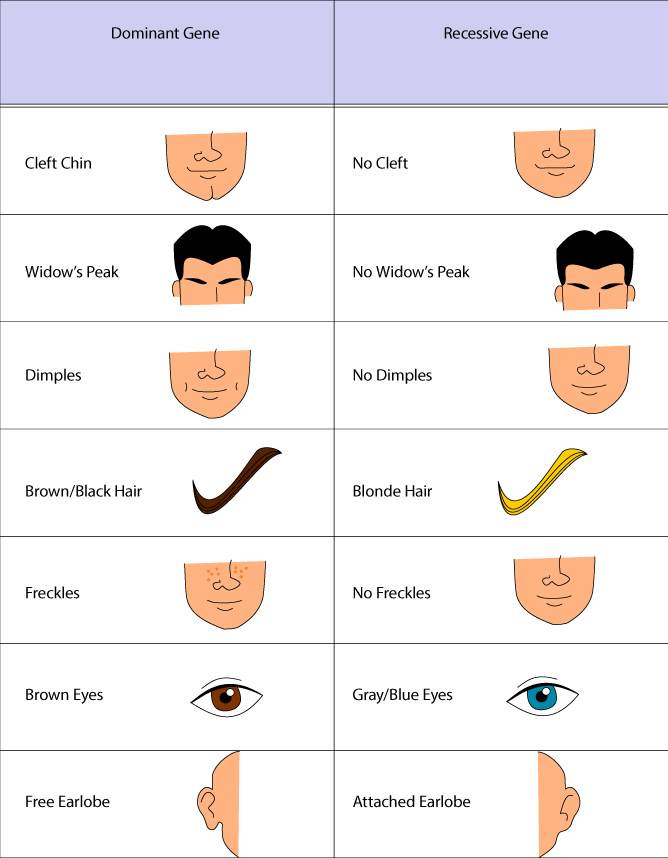 Genes
Sections of DNA with information

Chromosome – coiled strands of DNA
Allele
A gene with different information for a trait

Example - dimples
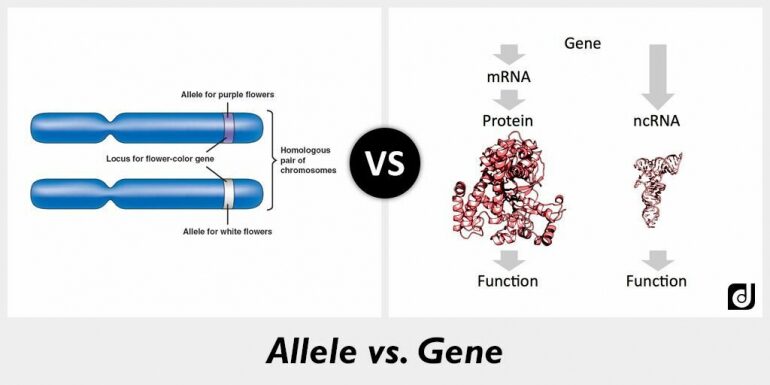 How are Traits Inherited?
1. Asexual reproduction

Usually single celled – Bacteria
Single cell splits

Some plants

Single organism

Genes from that parent only
2. Sexual Reproduction

2 organisms

½ of genes from an egg cell

½ of genes from sperm cell

Most animals and some plants
Asexual and Sexual ReproductionAmeoba Sisters
Youtube
Traits come from your Parents
Unless you are an identical twin no other person has the same combination of genes
Acquired Traits
Things you learn after birth
Why Study Genetics?
How traits are inherited
Development
Disease
Family history
Common Ancestors
How organisms re related


Scientists removed the gene that controls eye development from a mouse and inserted it into the embryo of a fruit fly

Fruit Fly developed normal eyes
So …..  What ????
Scientists removed the gene that controls eye development from a fruit fly and inserted into a frog embryo

The frog developed normal eyes.

This shows that these species share a common ancestor!

What is Common Ancestry? - Youtube
Selective Breeding
Breeding organisms for desired traits

More eggs
Bigger animals
Bigger fruits and vegetables
Disease resistant plants
Mutations
Permanent change in the sequence of DNA 

Change appearance of function

Cancer, diabetes, birth defects
Genetic Engineering
Genetic material is modified by inserting DNA from another organism

Insulin helps control sugar levels in blood
Scientist inserted the human insulin gene into bacteria
Bacteria then make human insulin
Top 7 Genetically Modified AnimalsYoutube